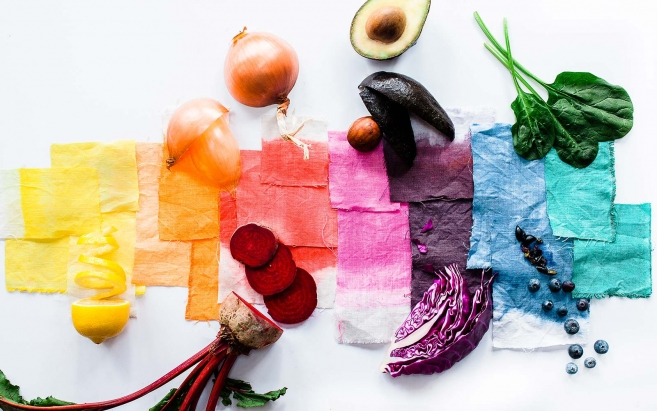 Barviva v textilii
Tereza Psotová
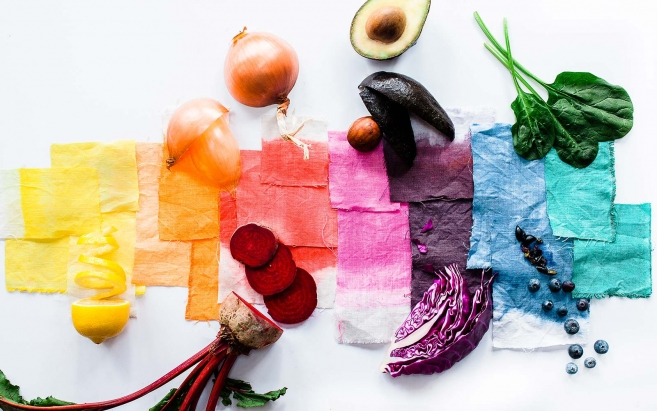 Syntetická / přírodní barviva
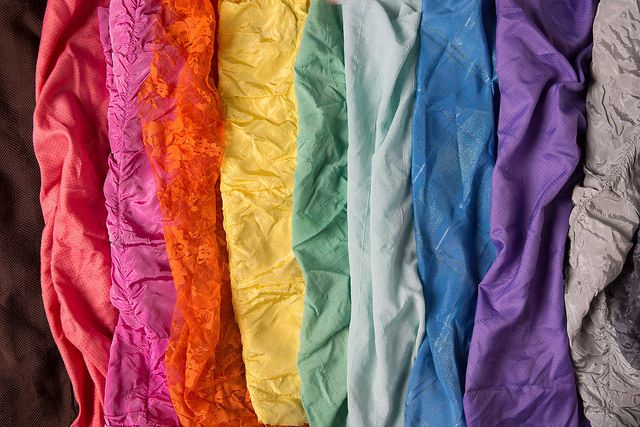 Výhody a nevýhody
	stabilita, odolnost
	barevná škála
	trvanlivost
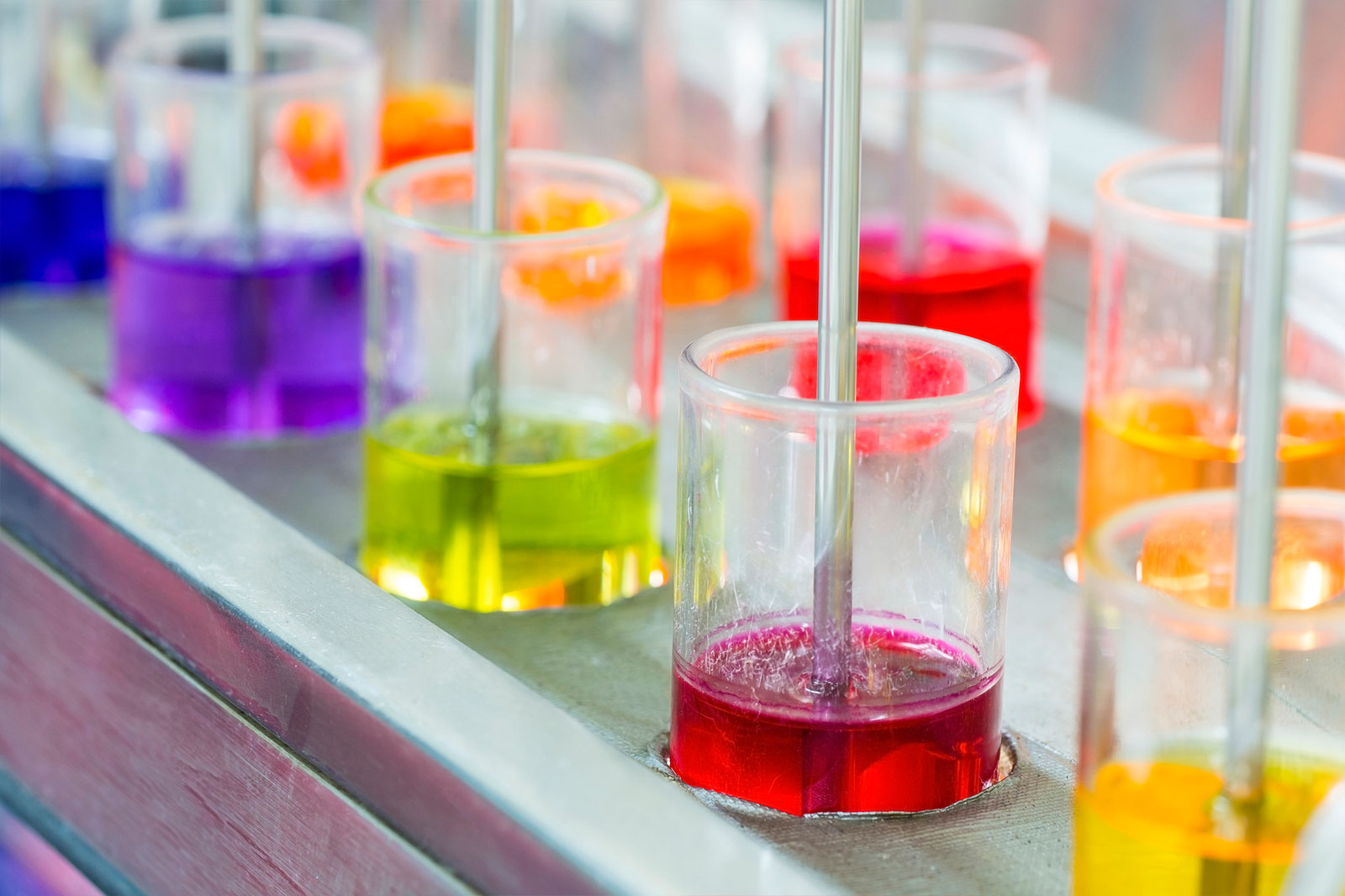 1
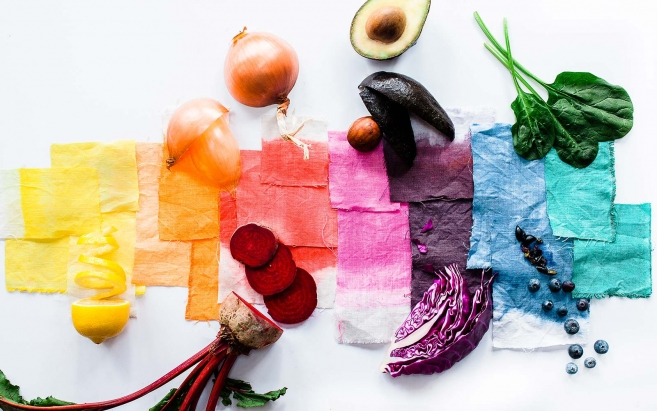 Typy aplikace barev na textil
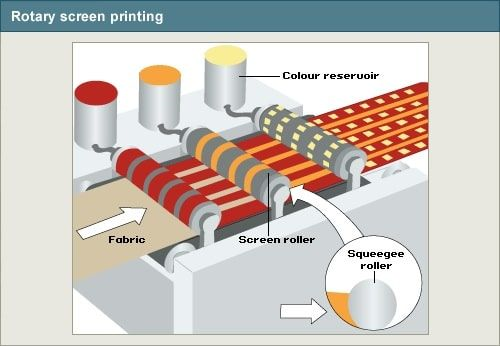 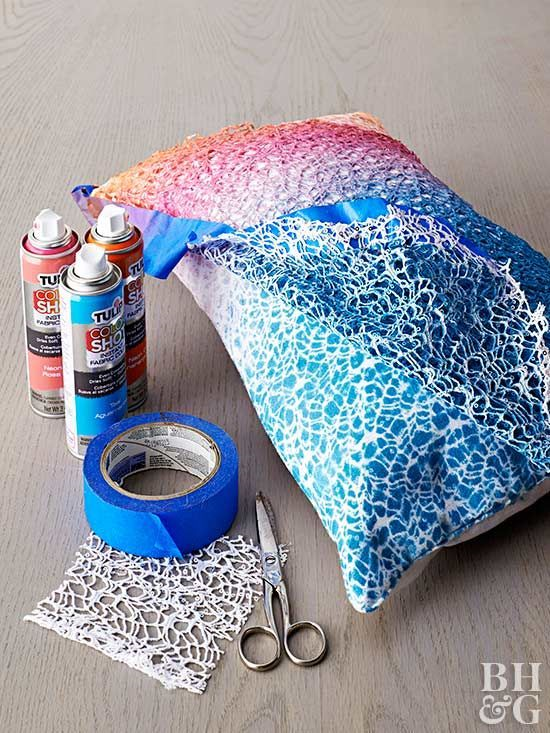 Immerse
Spray
Padding 
Printing
Kombinace
2
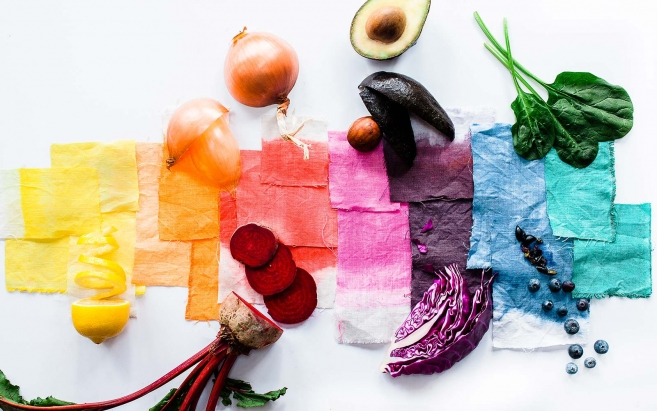 Metoda ponoření
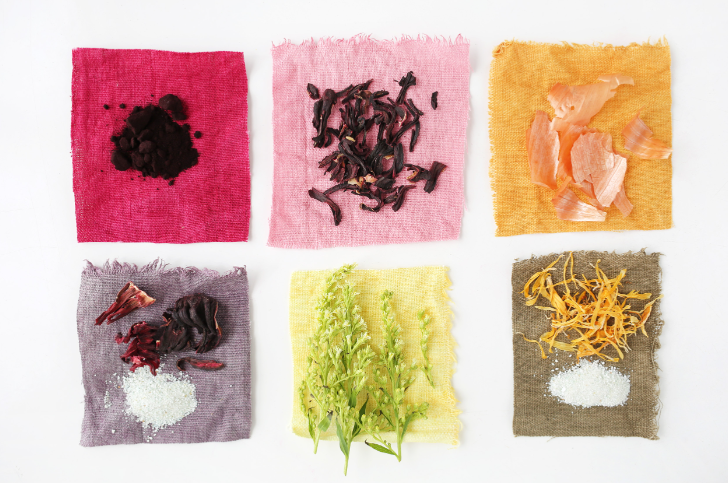 Výhody/nevýhody
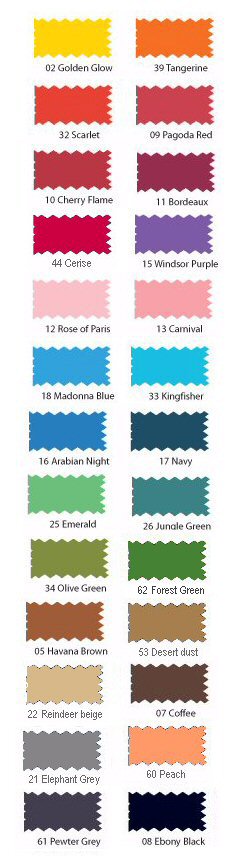 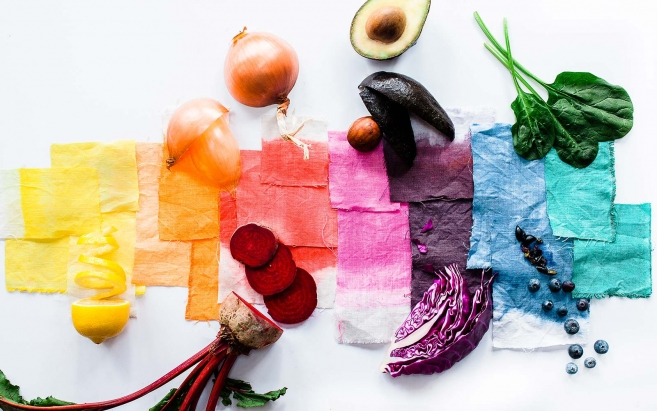 Postřiková metoda
Výhody/nevýhody
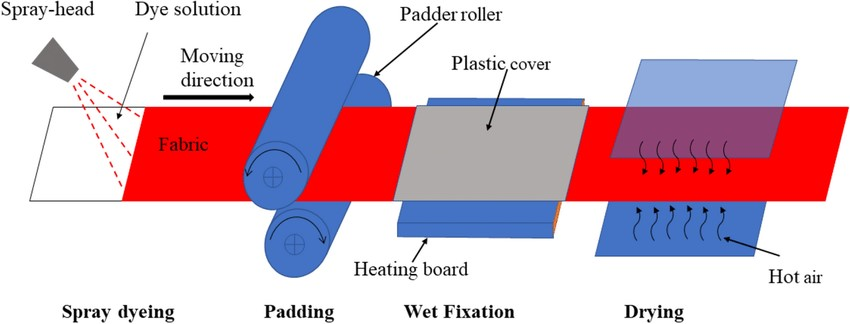 3
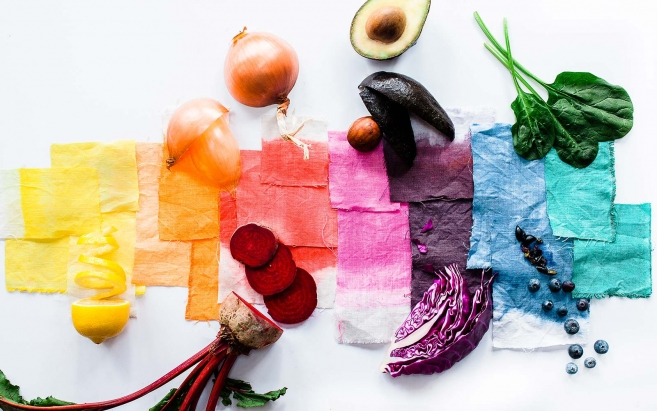 Válcování
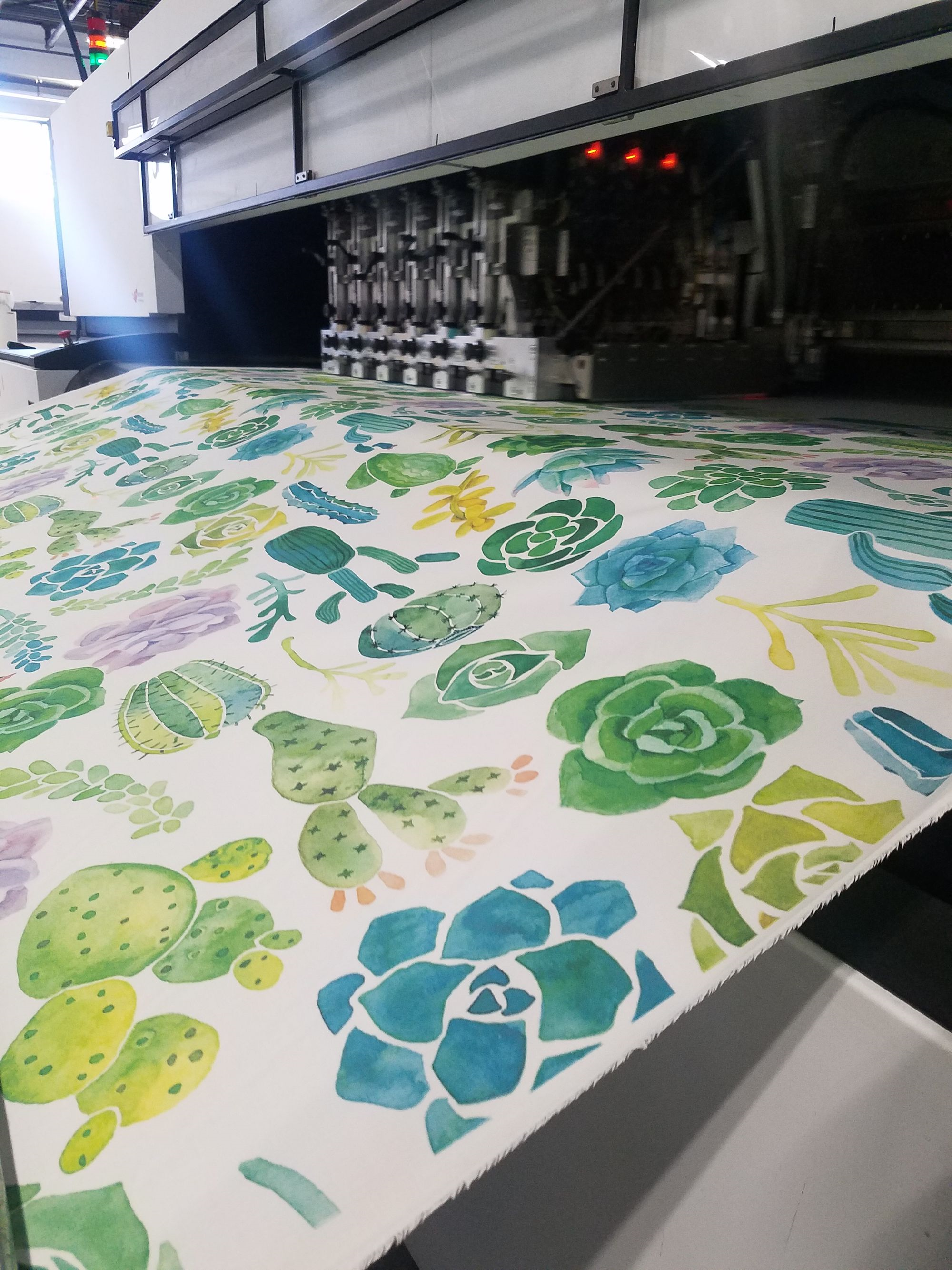 Výhody/nevýhody
4
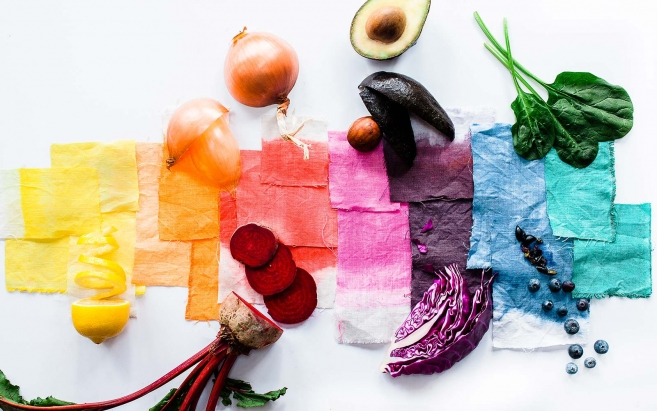 Potisk
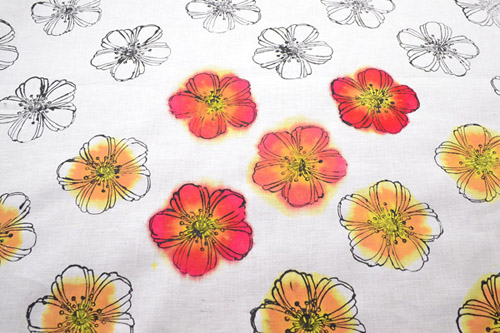 Výhody/nevýhody
5
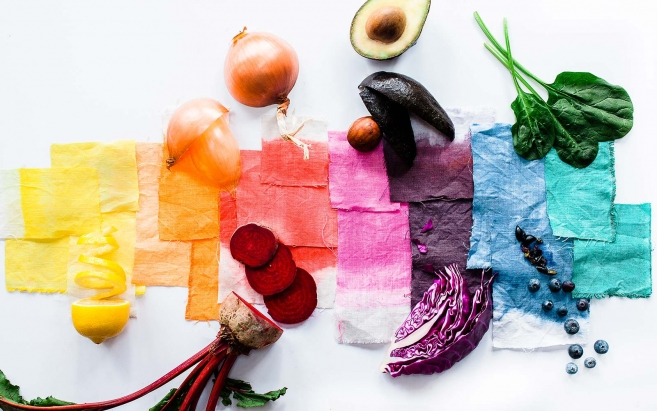 Zdroje
VELÍŠEK, Jan; HAJŠLOVÁ, Jana. Chemie potravin 2. 3. vyd. Tábor: OSSIS, 2009. 644 s. ISBN 978-80-86659-16-9
https://abeautifulmess.com/experimenting-with-natural-dyes/
https://www.skolatextilu.cz/elearning/476/zaklady-textilnich-technologii/zuslechtovani-textilili/Uvod-do-problematiky-zuslechtovani-textilii.html?fbclid=IwAR2PuGuG-U1f-ieZsAhLGdbMmR2B9tpf49t1lERc8txoYjuqKTissowZf2k
https://archive.org/details/naturalcolorvibr0000duer
6